Aplikace permakultury při budování lidských komunit, lokálních ekonomických systémů, příklady projektů na snížení energetické závislosti měst „Transition towns“


Iva Sobotková 439763
Transition Towns 	(města v přeměně)Transition Movement 	(hnutí přeměny)
Transition Towns
společenské hnutí které se snaží vyrovnávat s ropným zlomem, globálním oteplováním a ekonomickou nestabilitou
Zdroj: http://peakoilbarrel.com/what-is-peak-oil/
Zdroj: http://technet.idnes.cz/globalni-oteplovani-grafy-dc2-/veda.aspx?c=A150703_165530_veda_pka
Jaká bude budoucnost?
Hnutí Transition buduje velice konkrétními způsoby společnost, kterou charakterizuje slovo “resilience”
Začátky
Kdo? 
Otcem a zakladatelem hnutí je Rob Hopkins, britstký ekologický novinář a permakulturní designér.
Kde? 
Vše začalo v jihoanglickém městečku Totnes.
Kdy?
V roce 2005 začalo vznikat první městečko Transition Towns.
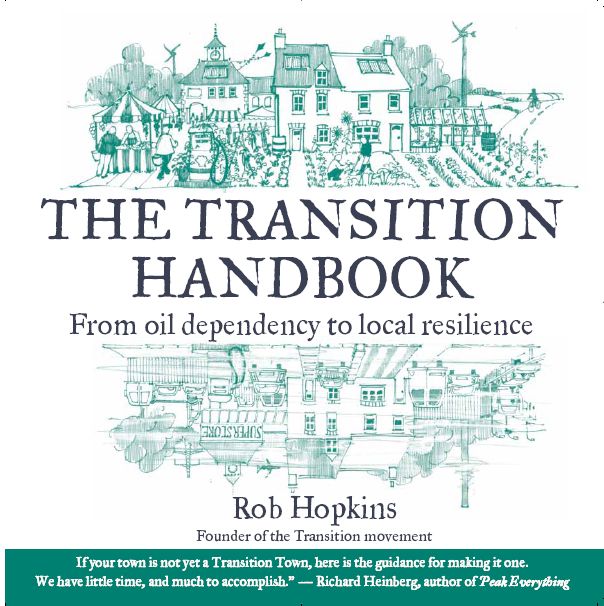 Hlavní myšlenky hnutí
Ačkoliv je náš svět a náš způsob života závislý na ropě, stále se chováme, jako bychom měli k dispozici nekonečné zásoby této suroviny.
Až ropa dojde většina lidí nemyslí.
Hopkins ukazuje, že nevyhnutelné a hluboké změny společnosti, které pak nastanou, mohou ve skutečnosti mít pozitivní důsledky. Mohou vést k obnově místních společenství, které si budou pěstovat větší podíl vlastního jídla, produkovat vlastní energii a stavět svépomocí domy z místních materiálů
Výsledek: Komunity o sobě začnou rozhodovat daleko více samy a vyvíjet v lokálním měřítku bohaté spektrum aktivit.
Důležitým aspektem bývá impuls „zdola“ – impuls od obyvatel určitého místa či města
Holly TiffenTTT - Transition Town Totnes
Trailer na dokument:In Transition 2.0 (2012) 	Emma Goude (Director)	Transition Network and Green Lane 	Films (Production)
https://www.youtube.com/watch?v=XKN3RLkEGfM
Děkuji za pozornost